TeachingEnglish lessons
What’s the weather like?
May 2020
www.teachingenglish.org.uk
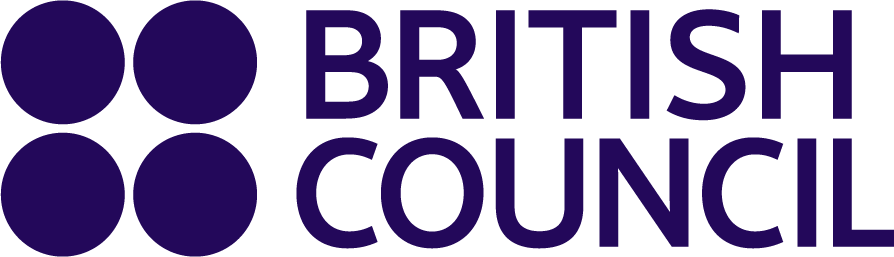 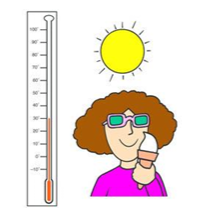 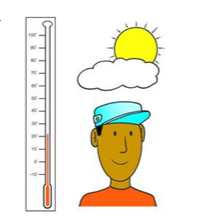 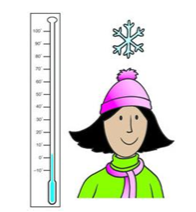 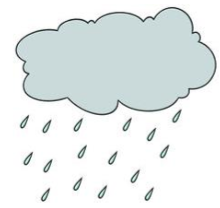 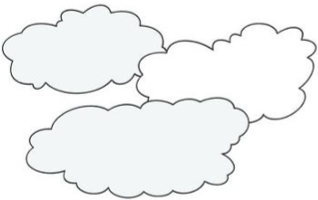 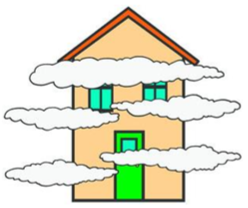 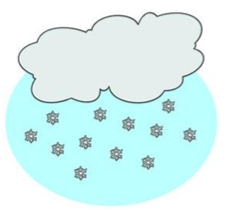 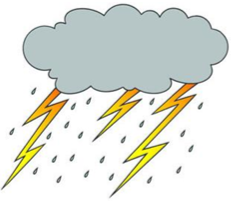 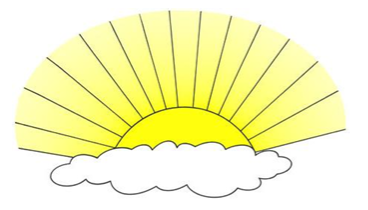 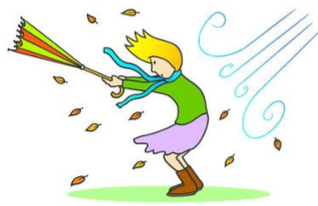 www.teachingenglish.org.uk
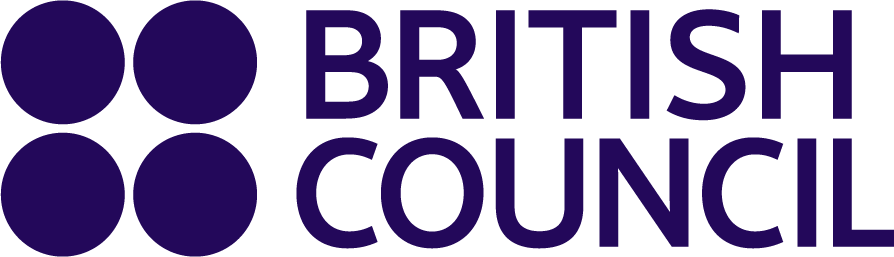 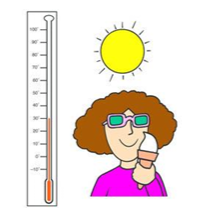 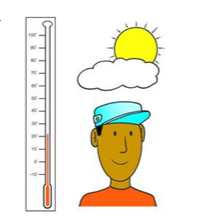 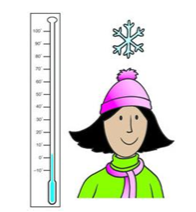 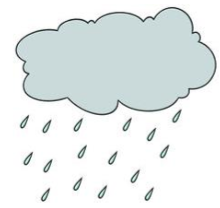 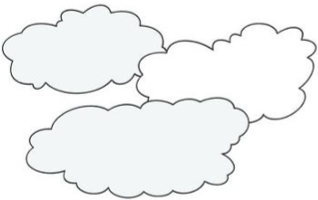 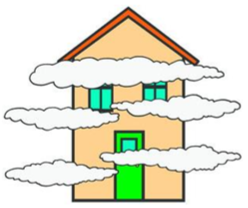 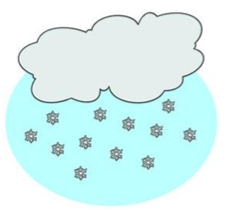 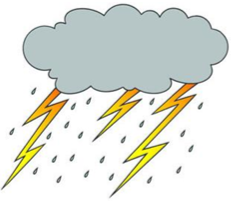 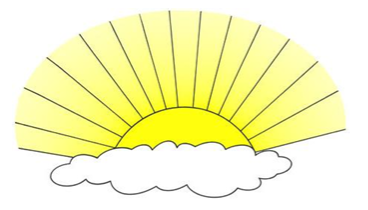 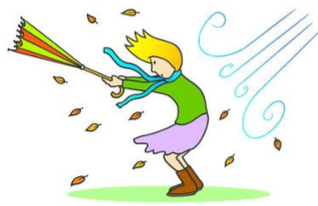 www.teachingenglish.org.uk
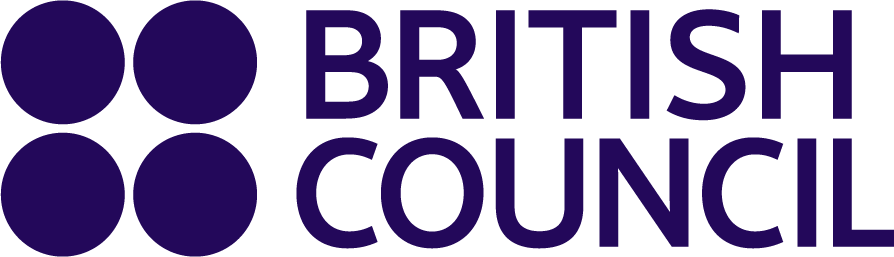 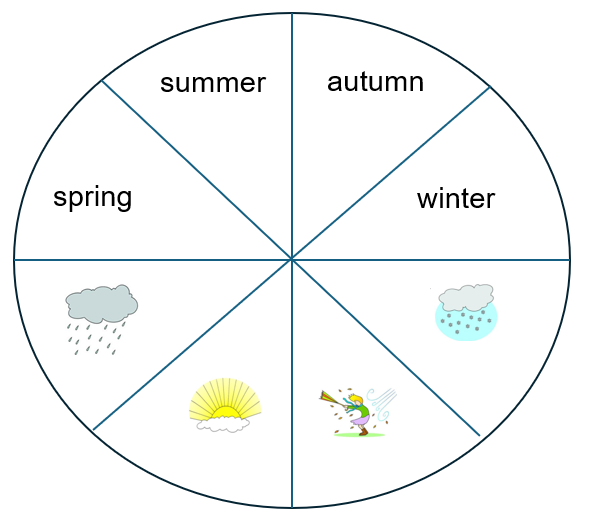 www.teachingenglish.org.uk